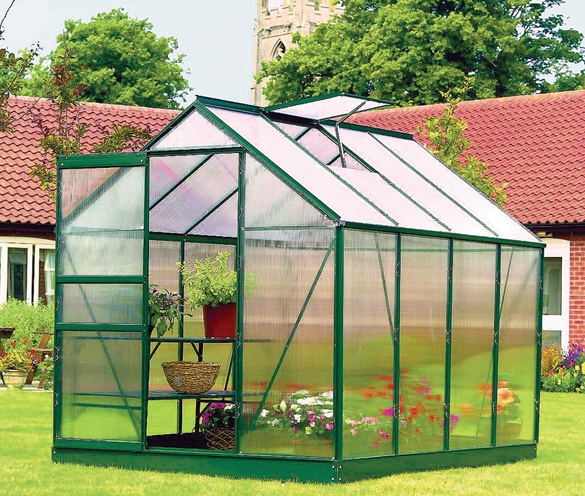 আজকের পাঠে সবাইকে.........
স্বাগতম
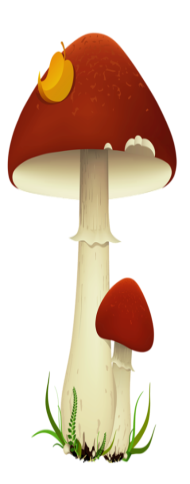 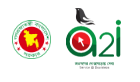 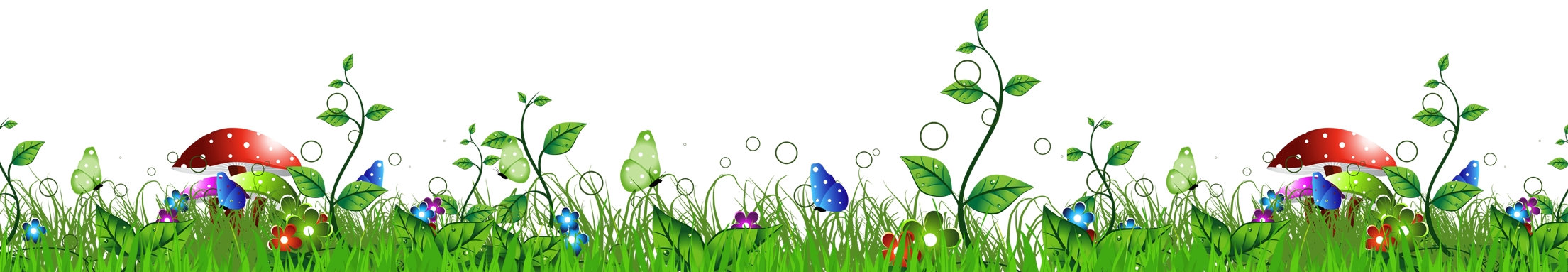 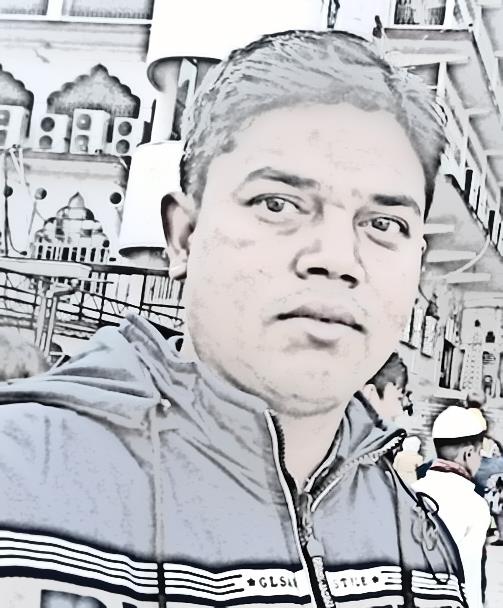 পরিচিতি
পরিচিতি
শ্রেণীঃ ৫ম
বিষয়ঃ প্রাথমিক বিজ্ঞান
পাঠঃ প্রাকৃতিক সম্পদ
সময়ঃ ৪০ মিনিট।
মোঃ সোহাগ চৌধুরী  
সহকারি শিক্ষক 
দাউদপুর সরকারি প্রাথমিক বিদ্যালয়। নবাব গঞ্জ , দিনাজপুর।
শিখনফল
১৭.১.১  কৃত্রিম বস্তুসামগ্রীর মত প্রকৃতির     জড় ও জীব উপাদানের ধারণ ও বহন ক্ষমতা যে সীমিত তা বর্ণনা করতে পারবে।
এসো সবাই একসাথে গাই
ও  আমার দেশের মাটি তোমার ......... পাতা
পাঠ শিরোনাম
প্রাকৃতিক সম্পদ
পাঠ্যাংশঃ     আমাদের  সম্পদ
ছবিগুলো ভালো করে লক্ষ্য করি
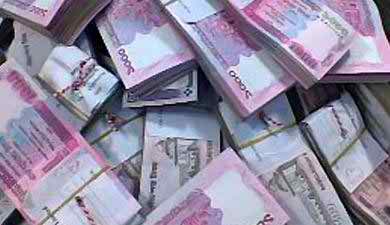 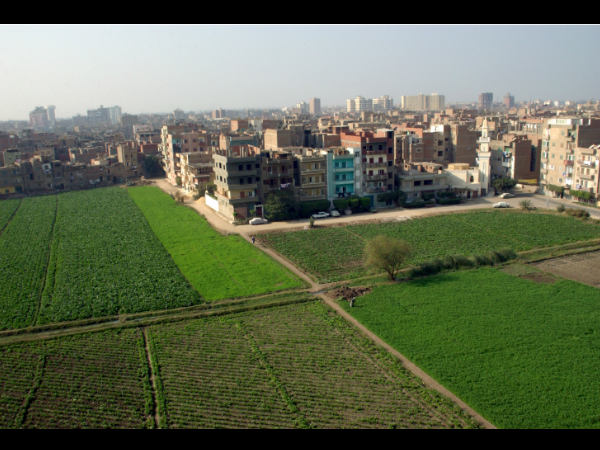 এগুলো আমরা কী করি?
তাহলে বলোতো সম্পদ কী?
এগুলো কীসের ছবি ?
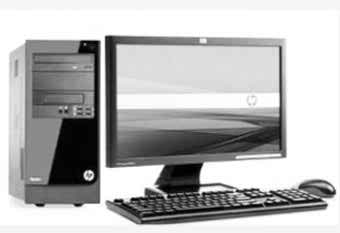 টাকা
জমি
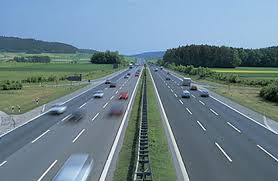 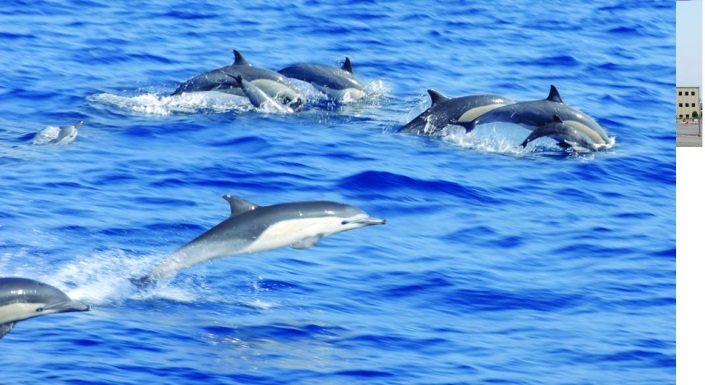 কম্পিউটার
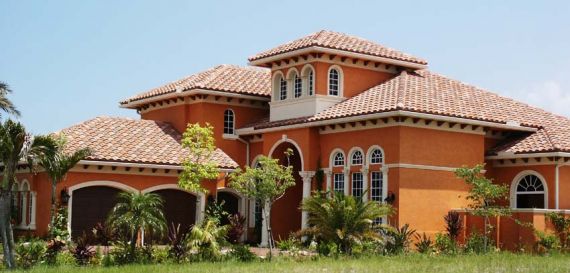 সমুদ্র
রাস্তা
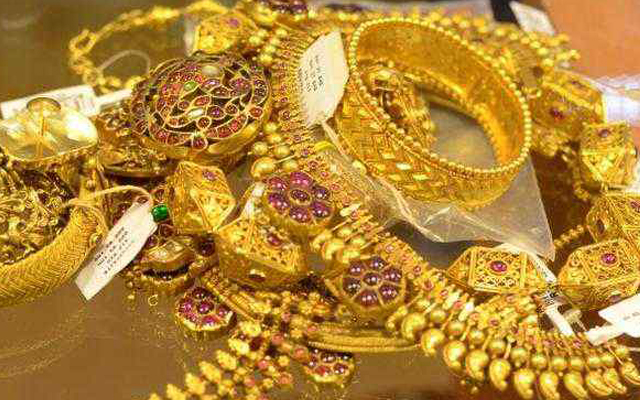 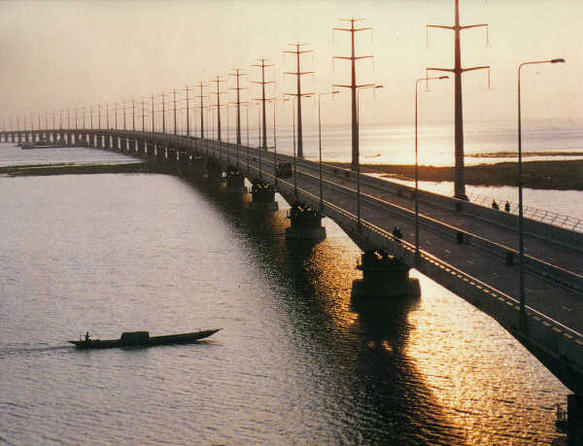 বাড়ি
যা মানুষ ব্যবহার করে উপকৃত হয়, তাই-ই সম্পদ।
এগুলো আমাদের সম্পদ।
এগুলো আমরা ব্যবহার করি।
সেতু
সোনা
সম্পদ কত প্রকার ও কী কী?
সম্পদ দুই প্রকার
প্রাকৃতিক সম্পদ
মানবসৃষ্ট সম্পদ
সম্পদ
একক কাজ
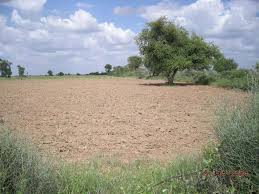 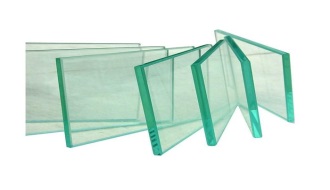 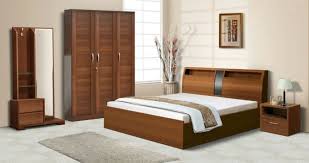 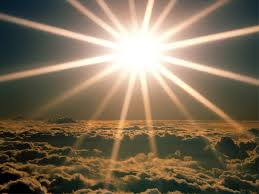 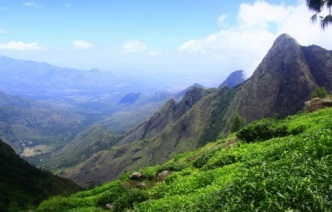 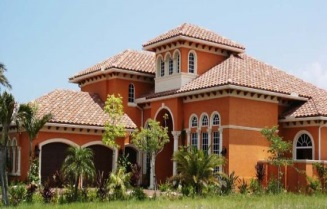 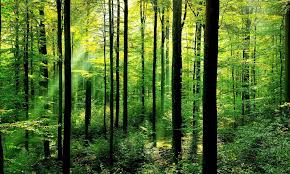 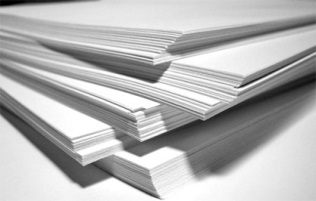 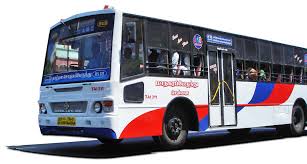 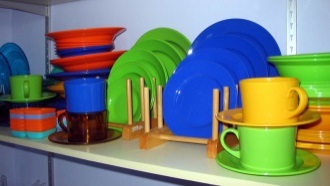 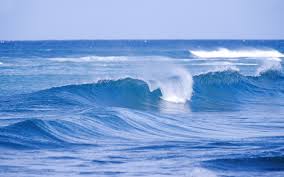 অনুরূপ একটি ছক খাতায় এঁকে কোনটি কোন ধরণের সম্পদ আলাদা করে লিখি।
কয়েকটি প্রাকৃতিক সম্পদের নাম বলি ও বোর্ডে লিখি
চল মিলিয়ে নিই
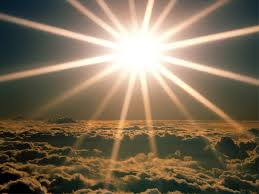 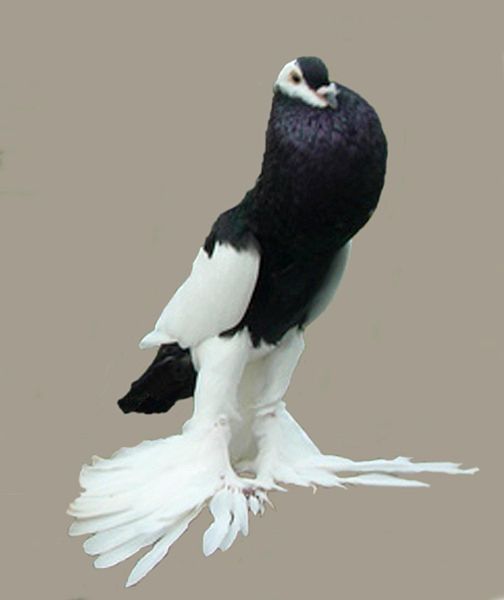 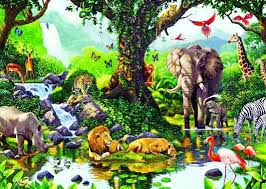 সূর্য
পাখি
পশু
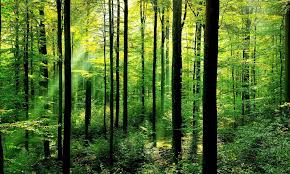 প্রাকৃতিক সম্পদ
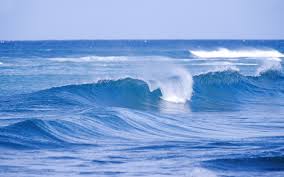 গাছপালা
পানি
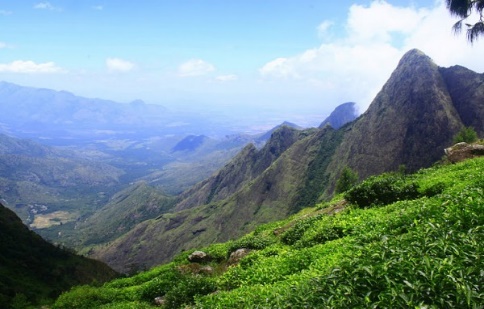 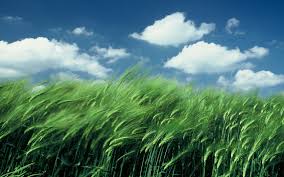 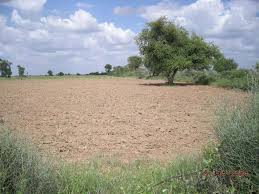 বায়ু
পাহাড় পর্বত
মাটি
এ ছাড়া  আরও কিছু প্রাকৃতিক সম্পদ আছে । যেমনঃ   (খনিজ সম্পদ)
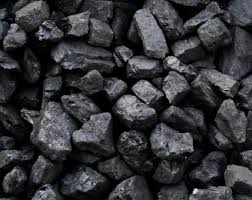 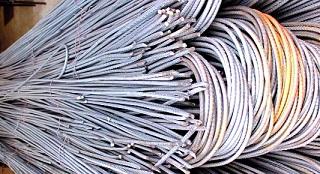 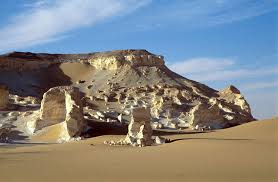 কয়লা
লোহা
চুনাপাথর
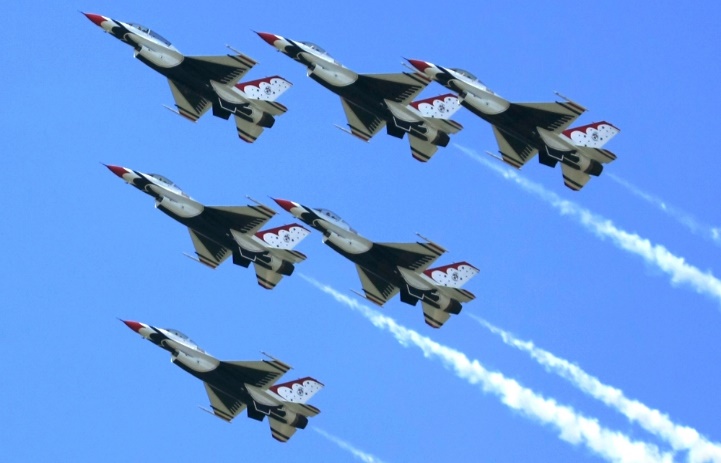 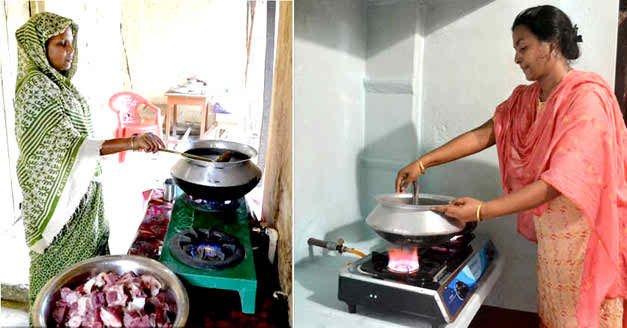 ছবিগুলো ভালো করে লক্ষ্য করি
তাহলে এগুলোকে কী সম্পদ বলতে পারি?
এগুলো কোথায় পাওয়া যায়?
এগুলোকে আমরা কী বলতে  পারি?
এগুলো কী মানুষ তৈরি করতে পারে?
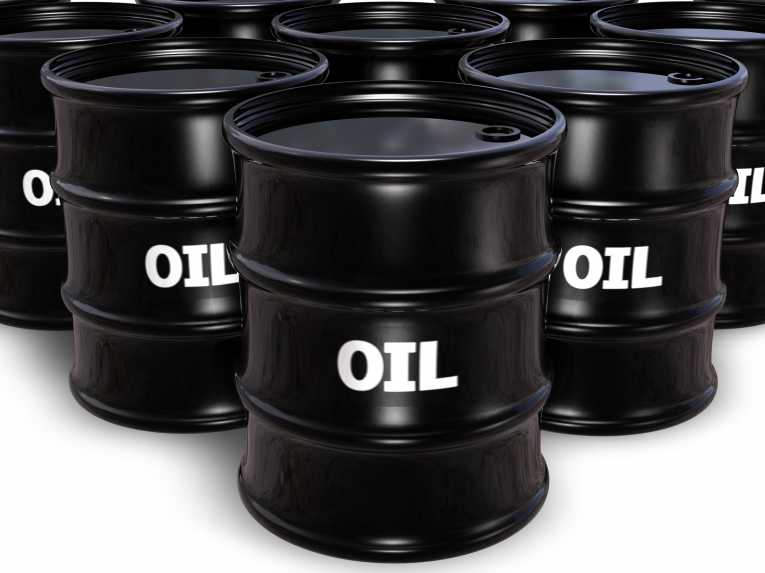 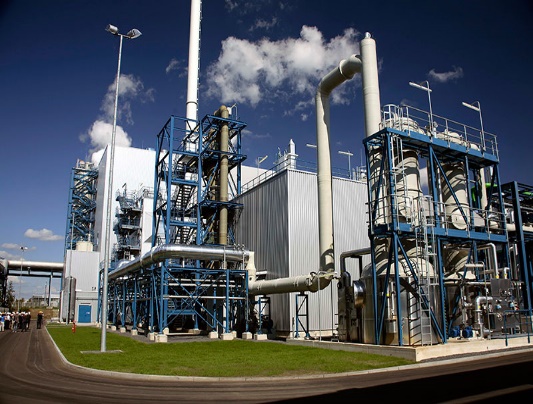 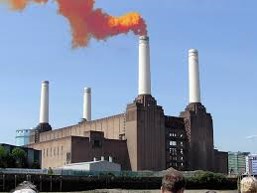 এগুলো মানুষ তৈরি করতে পারে না।
এগুলো জীবাশ্ম জ্বালানি
এগুলোও প্রাকৃতিক সম্পদ
এগুলো খনিতে পাওয়া যায়।
এবার বলতো প্রাকৃতিক সম্পদ কী?
প্রকৃতিতে পাওয়া যে সকল সম্পদ মানুষ তার চাহিদা পূরণের জন্য ব্যবহার করে থাকে তাই প্রাকৃতিক সম্পদ।
এই সকল প্রাকৃতিক সম্পদ থেকে আমরা কী কী পাই?
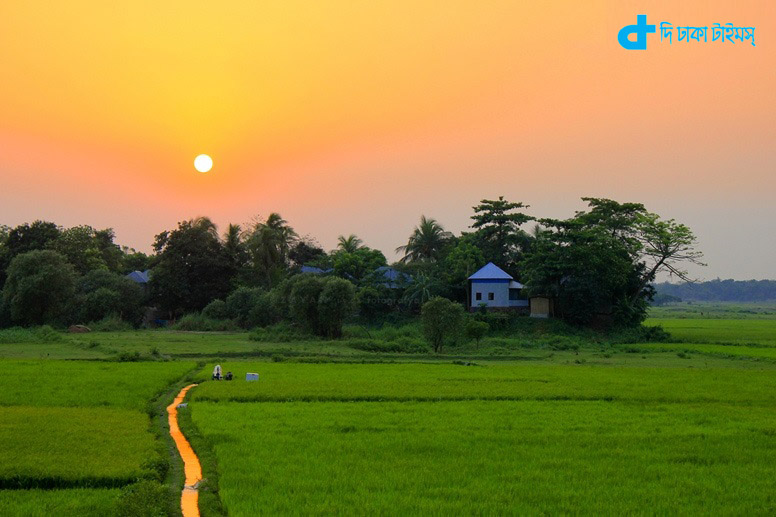 খাদ্য
শক্তি
প্রাকৃতিক সম্পদ
বস্ত্র
বাসস্থান
ছবিগুলো ভাল করে লক্ষ্য করি।
তাহলে এগুলোকে আমরা কী সম্পদ বলতে পারি?
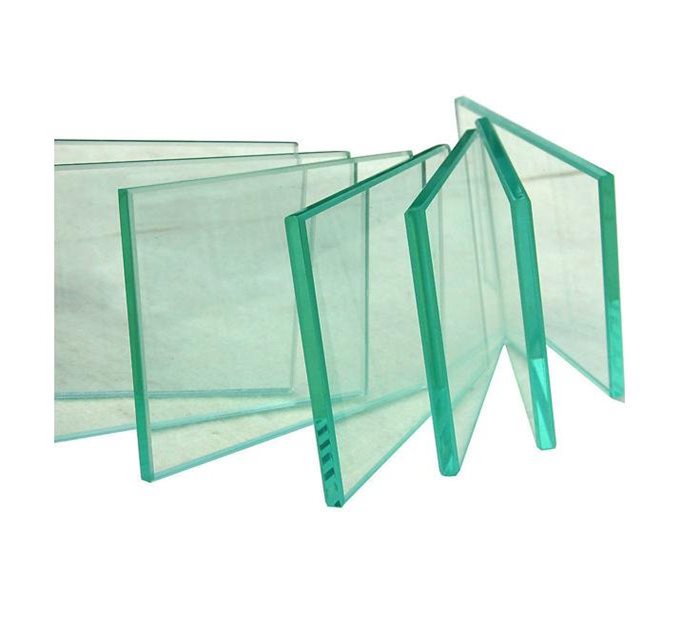 এগুলো কে তৈরি করেছে?
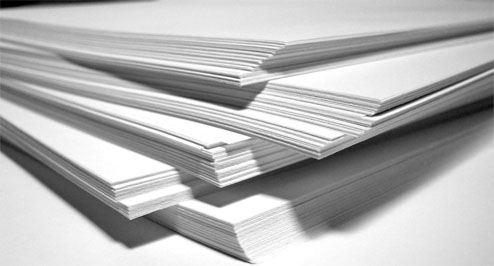 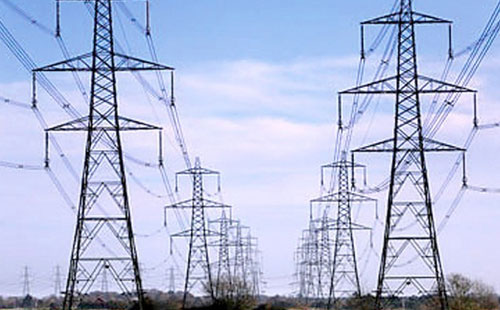 কাগজ
কাচ
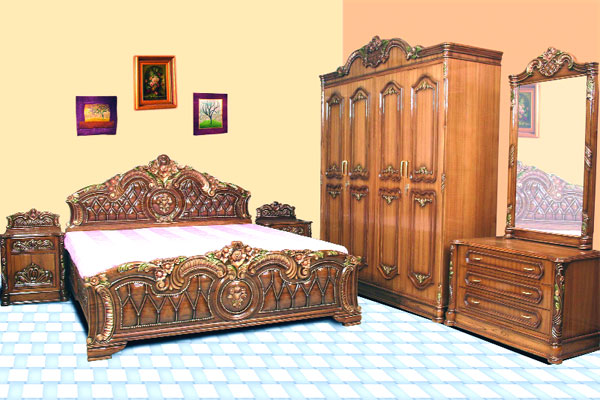 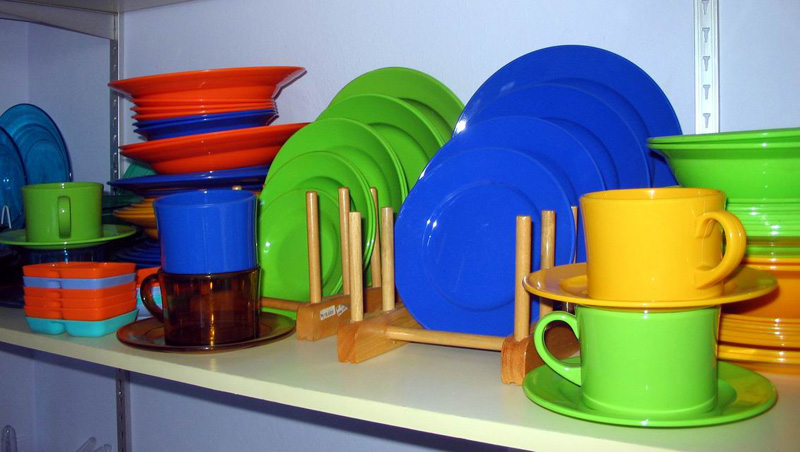 বিদ্যুৎ
এগুলো মানুষ তৈরি    করেছে?
এগুলো মানবসৃষ্ট সম্পদ
আসবাব পত্র
প্লাস্টিক
তাহলে বলতো মানবসৃষ্ট সম্পদ কী?
মানুষের তৈরি সম্পদই হলো মানবসৃষ্ট সম্পদ।
প্রাকৃতিক সম্পদ ব্যবহার করে কৃত্রিম সম্পদ তৈরি
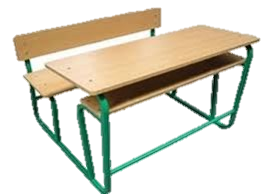 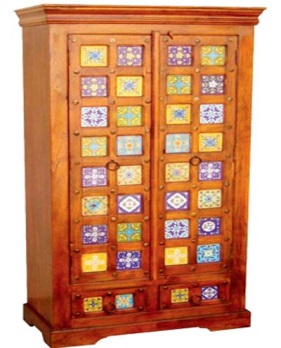 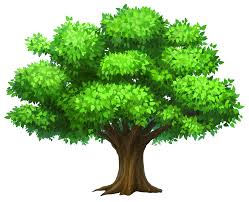 বেঞ্চ
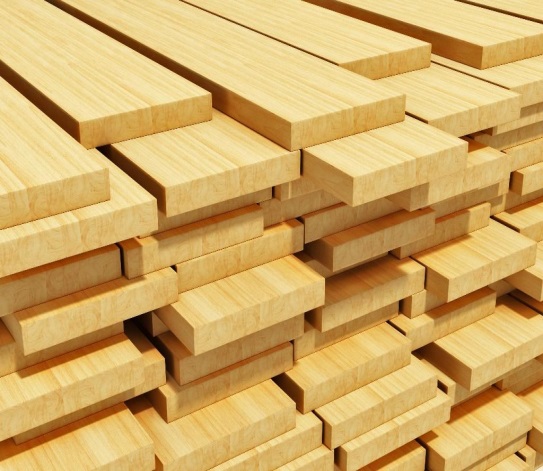 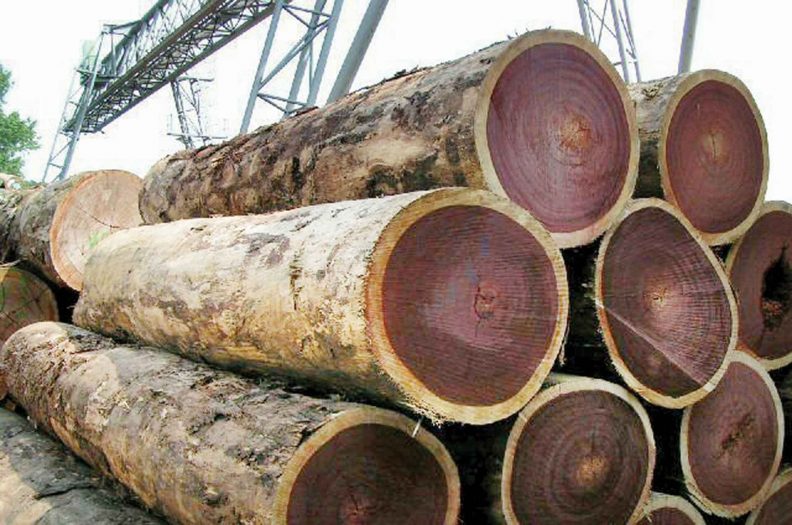 আলমারি
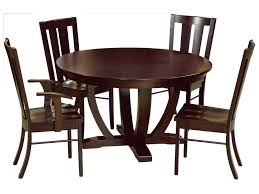 চেয়ার টেবিল
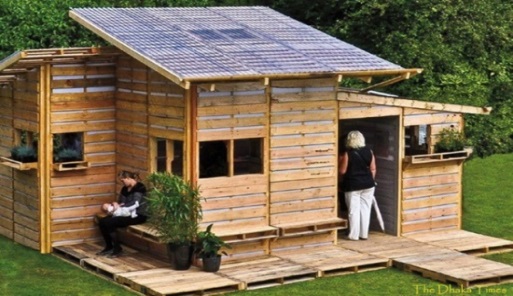 কাঠ
উদ্ভিদ
বাড়ি
প্রাকৃতিক সম্পদ ব্যবহার করে কৃত্রিম সম্পদ তৈরি
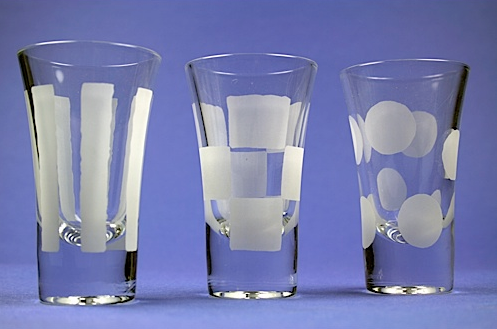 গ্লাস
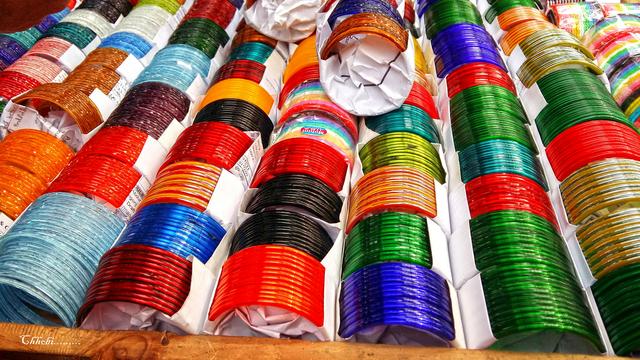 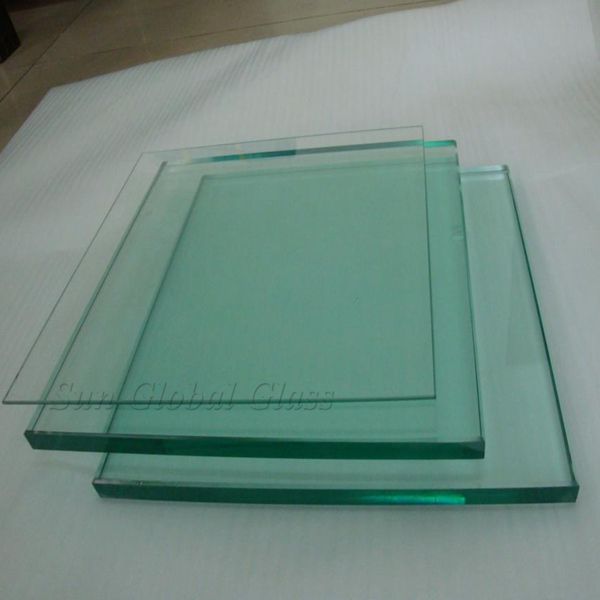 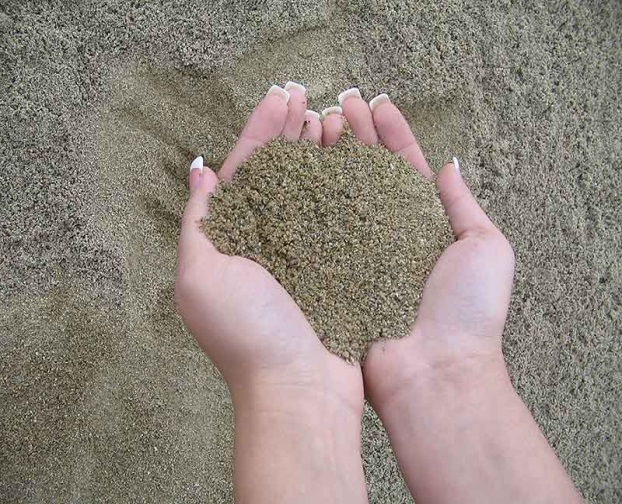 চুড়ি
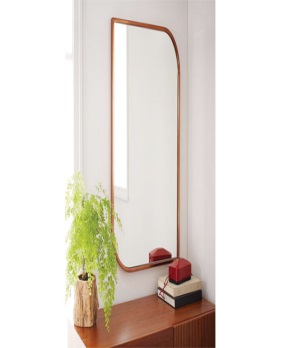 আয়না
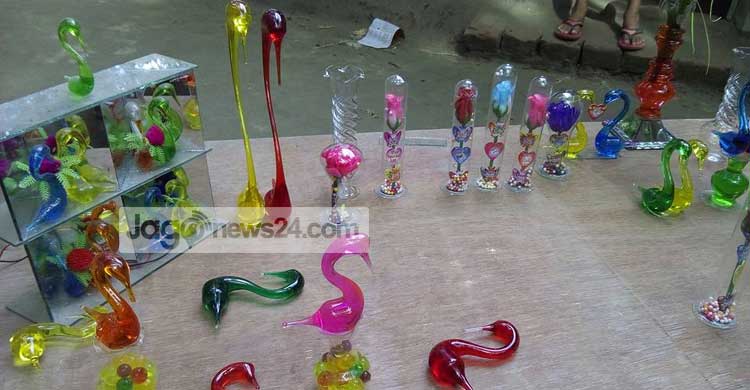 কাচ
বালি
ঘর সাজান সামগ্রী
দলীয় কাজ
নিরবে পড়
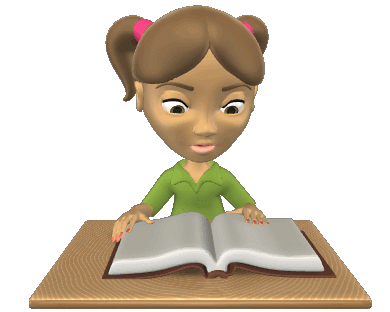 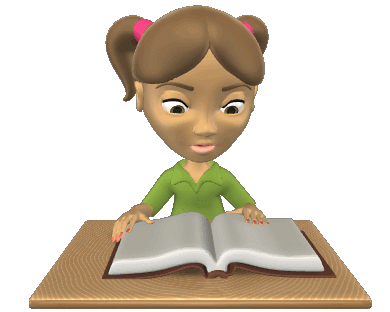 পৃষ্ঠা নং  ৯০
মূল্যায়ন
দুটি প্রাকৃতিক সম্পদের নাম লিখ । এ সম্পদ দুটি ব্যাবহার করে তুমি কী কী মানবসৃষ্ট সম্পদ তৈরি করতে পারবে।
পরিকল্পিত কাজ
তোমার বাড়িতে ব্যাবহৃত  প্রাকৃতিক সম্পদ ও মানবসৃষ্ট সম্পদের একটি তালিকা করে আনবে।
সবাইকে
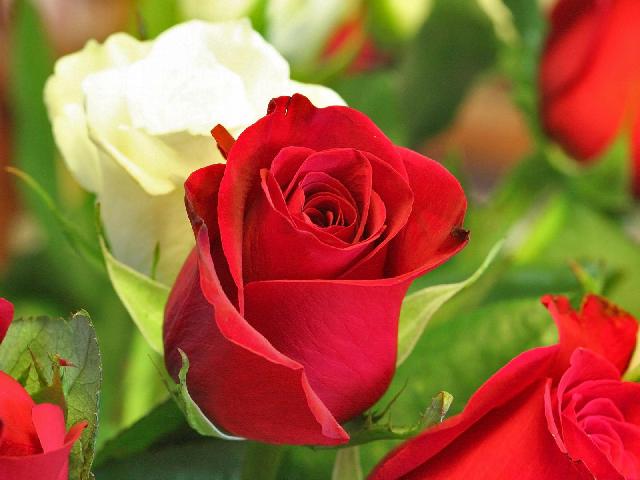 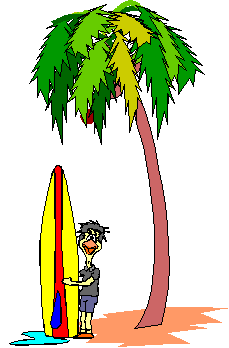 ধন্যবাদ
SHAHAB UDDIN